Тема ГМО на 2017-2018 учебный год
«Повышение качества обученности учащихся по английскому языку в условиях обновления содержания среднего общего образования»
ОБ УТВЕРЖДЕНИИ
ФЕДЕРАЛЬНОГО ГОСУДАРСТВЕННОГО ОБРАЗОВАТЕЛЬНОГО СТАНДАРТА
СРЕДНЕГО ОБЩЕГО ОБРАЗОВАНИЯ
 
Список изменяющих документов
(в ред. Приказов Минобрнауки России от 29.12.2014 N 1645,
от 31.12.2015 N 1578, от 29.06.2017 N 613)
 
(п. 9.3 введен Приказом Минобрнауки России от 31.12.2015 9.3. Иностранные языки
Предметные результаты изучения предметной области "Иностранные языки" включают предметные результаты изучения учебных предметов:
"Иностранный язык", "Второй иностранный язык" (базовый уровень) - требования к предметным результатам освоения базового курса иностранного языка должны отражать:
1) сформированность коммуникативной иноязычной компетенции, необходимой для успешной социализации и самореализации, как инструмента межкультурного общения в современном поликультурном мире;
2) владение знаниями о социокультурной специфике страны/стран изучаемого языка и умение строить свое речевое и неречевое поведение адекватно этой специфике; умение выделять общее и различное в культуре родной страны и страны/стран изучаемого языка;
3) достижение порогового уровня владения иностранным языком, позволяющего выпускникам общаться в устной и письменной формах как с носителями изучаемого иностранного языка, так и с представителями других стран, использующими данный язык как средство общения;
4) сформированность умения использовать иностранный язык как средство для получения информации из иноязычных источников в образовательных и самообразовательных целях.
"Иностранный язык", "Второй иностранный язык" (углубленный уровень) - требования к предметным результатам освоения углубленного курса иностранного языка должны включать требования к результатам освоения базового курса и дополнительно отражать:
1) достижение уровня владения иностранным языком, превышающего пороговый, достаточного для делового общения в рамках выбранного профиля;
2) сформированность умения перевода с иностранного языка на русский при работе с несложными текстами в русле выбранного профиля;
3) владение иностранным языком как одним из средств формирования учебно-исследовательских умений, расширения своих знаний в N 1578)
Государственная итоговая аттестация обучающихся, освоивших основную образовательную программу, проводится в форме единого государственного экзамена по окончании 11 класса в обязательном порядке по учебным предметам:
(в ред. Приказа Минобрнауки России от 29.12.2014 N 1645)
"Русский язык";
(в ред. Приказа Минобрнауки России от 29.06.2017 N 613)
"Математика";
(в ред. Приказа Минобрнауки России от 29.06.2017 N 613)
"Иностранный язык".
Обучающийся может самостоятельно выбрать уровень (базовый или углубленный), в соответствии с которым будет проводиться государственная итоговая аттестация в форме единого государственного экзамена.
(в ред. Приказа Минобрнауки России от 29.12.2014 N 1645)
Допускается прохождение обучающимися государственной итоговой аттестации по завершении изучения отдельных учебных предметов на базовом уровне после 10 класса.
ИТОГИ ГИА предмет АНГЛИЙСКИЙ ЯЗЫК	за 2016-2017  уч год
ИТОГИ ЕГЭ предмет АНГЛИЙСКИЙ ЯЗЫК за 2016-2017  уч год
Английский язык. 11 класс. Звездный английский. Starlight. Учебник.
Авторы/составители:Баранова Ксения Михайловна, Дули Дженни, Копылова Виктория Викторовна, Мильруд Радислав Петрович
Издательство:Просвещение
Серия: Звездный английский
Учебник является центральным элементом учебно-методического комплекта серии «Звёздный английский» для 11 класса общеобразовательных организаций и школ с углублённым изучением английского языка. Отличительными особенностями учебника являются: модульное построение, наличие аутентичного материала о России, заданий, целенаправленно готовящих к Единому государственному экзамену по английскому языку. Материалы учебника способствуют достижению личностных, метапредметных и предметных результатов обучения. Учебник получил положительные заключения РАН и РАО на соответствие Федеральному государственному образовательному стандарту среднего (полного) общего образования.
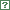 Английский язык. 11 класс. Учебник. Углубленный уровень.
Авторы/составители:Афанасьева О.В., Михеева И.В.
Издательство:Просвещение
Серия:Английский язык
Входит в УМК  :Английский язык. 11 класс. Афанасьева О.В. (углубленно)
Линия УМК «Афанасьева О.В. (10–11 классы) (Углублённый)». Учебник является основным компонентом учебно-методического комплекта «Английский язык» и предназначен для учащихся XI класса общеобразовательных организаций (углублённый уровень). Основная задача курса – совершенствование приобретённых ранее знаний и умений и подготовка учащихся к сдаче Единого государственного экзамена по английскому языку. Материалы учебника способствуют достижению личностных, метапредметных и предметных результатов обучения. Учебник получил положительные заключения по итогам научной, педагогической и общественной экспертиз на соответствие Федеральному государственному образовательному стандарту среднего (полного) общего образования.
Английский язык. "Rainbow English". 11 класс. Учебник. Вертикаль. ФГОС
Английский язык. "Rainbow English". 11 класс. Учебник. Вертикаль. ФГОС
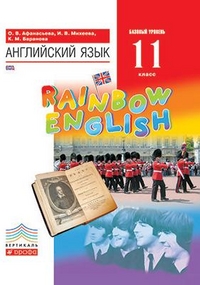 Авторы/составители:Афанасьева О.В., Михеева И.В., Баранова К.М.
Издательство: Дрофа
Серия:Вертикаль. 11 класс
Входит в УМК  :Вертикаль. Английский язык. Rainbow English. 11 класс. Афанасьева О.В., Михеева И.В., Баранова К.М.
Учебник, созданный известными специалистами в области преподавания английского языка, предназначен для учащихся 11 классов, изучающих язык на базовом уровне, и является основным компонентом учебно-методического комплекса, который продолжает линию УМК для 2—4 и 5—9 классов.
Английский в фокусе. Spotlight. 11 класс. Учебник.
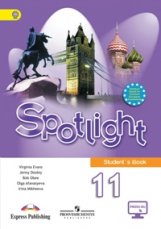 Авторы/составители:Афанасьева Ольга Васильевна, Михеева Ирина Владимировна, Дули Дженни
Издательство:Просвещение
Серия:Английский в фокусе
Входит в УМК  :Spotlight. Английский в фокусе. 11 класс. Афанасьева О.В.
 
Учебно-методические комплекты для 10 и 11 классов завершают линию «Английский в фокусе» для 2-11 классов общеобразовательных учреждений.Комплекты созданы с учетом требований федерального компонента Государственного стандарта среднего (полного) общего образования по иностранным языкам.Основные характеристики комплекта: учет европейских стандартов в области изучения иностранных языков, развитие коммуникативных умений в говорении, аудировании, чтении, письме в ситуациях общения, максимально приближенных к реальным, включение учащихся в диалог культур, осуществление межпредметных связей, дальнейшее развитие навыков самостоятельной работы и самоконтроля.